MEETINGS
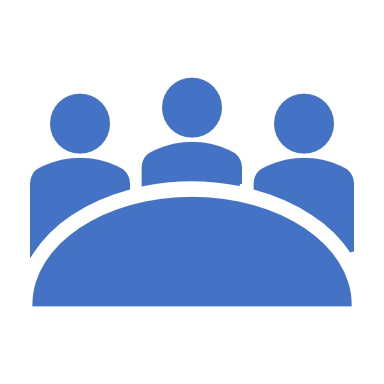 JANNATUL FERDOUS HIMIKA
LECTURER
BUSINESS ADMINISTRATION
DAFFODIL INTERNATIONAL UNIVERSITY
After completing this session you will be able to:
Define the term  meeting
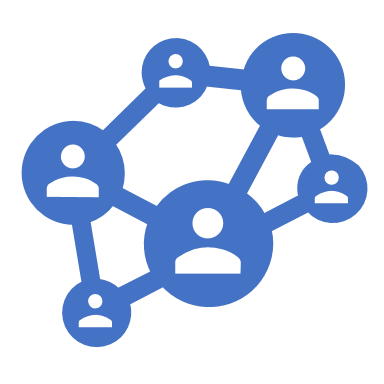 A meeting is a forum for communicating with or among people. Meetings are important aspects of the workplace, as a lot of time is spent discussing and making decisions on issues that are regarded as important.
Characteristics of a Meeting
Meeting may be called to?
Meetings are important because they?
Meetings Terms
Meeting terms cont'd
How fast can you find the Meeting terms? Click the link to find out!
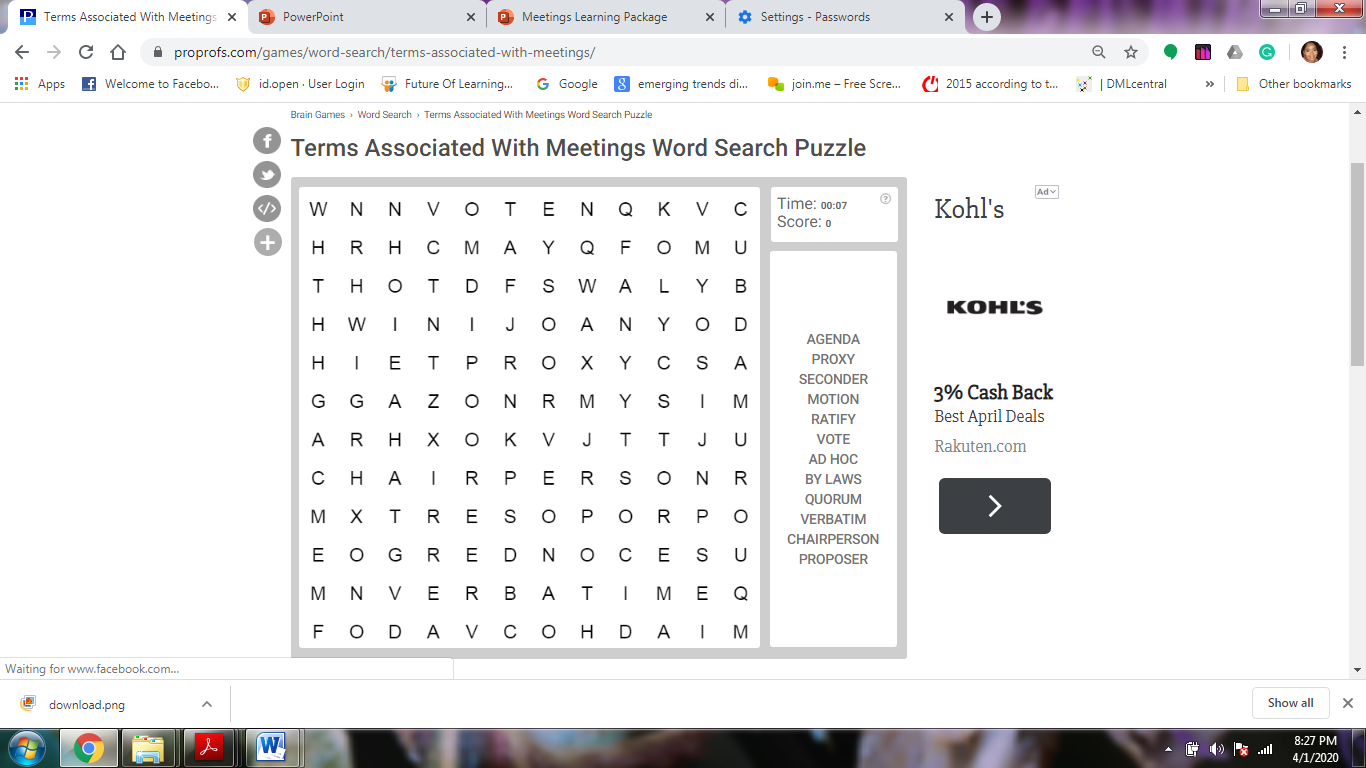 Types of Meetings
Type of Meetings cont'd
Test your knowledge of Types of Meetings
References
Caribbean Secondary Examination Council (2019). CSEC Office Administration Syllabus.   Macmillan Education retrieved from cxc-store.com